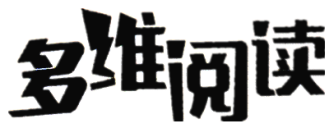 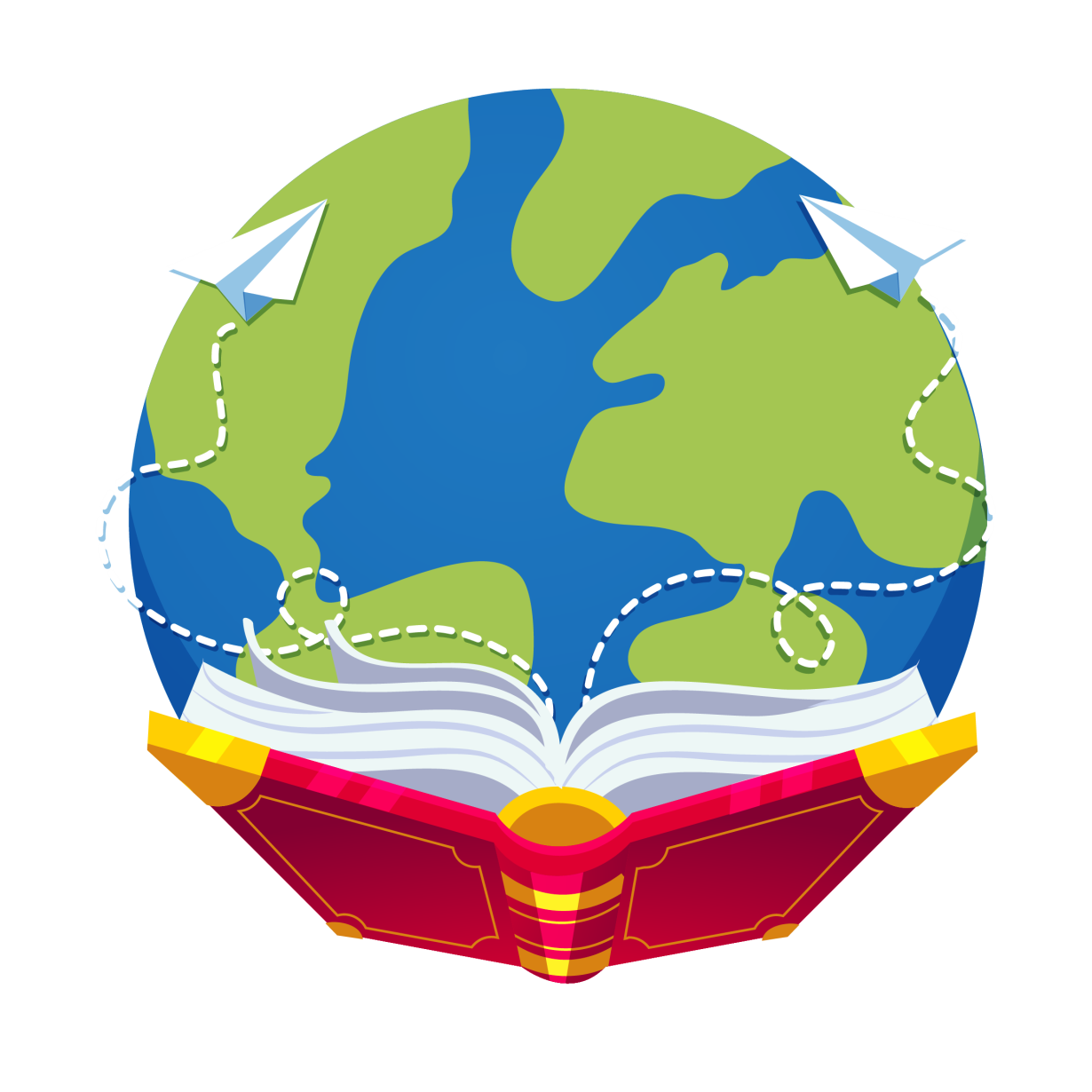 第6级
Let’s read
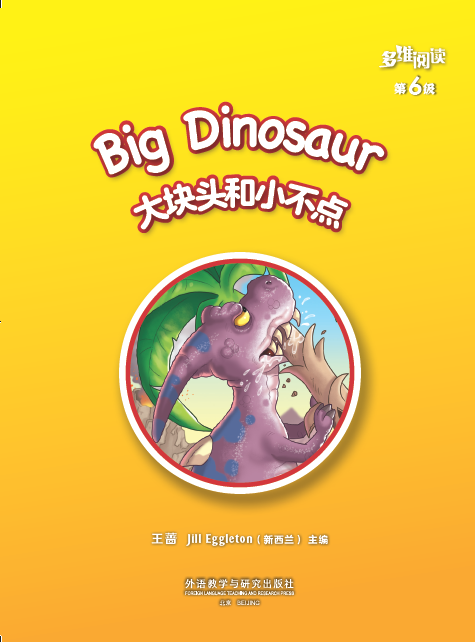 Series name
Level
Title
Where is he?
Authors
Publisher
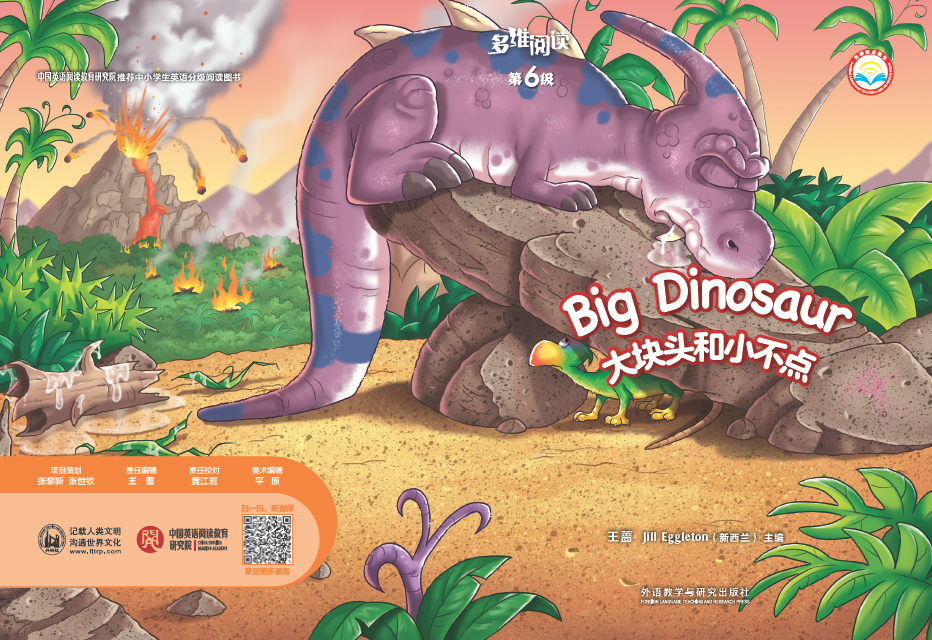 What happened in the forest?
What would happen to them?
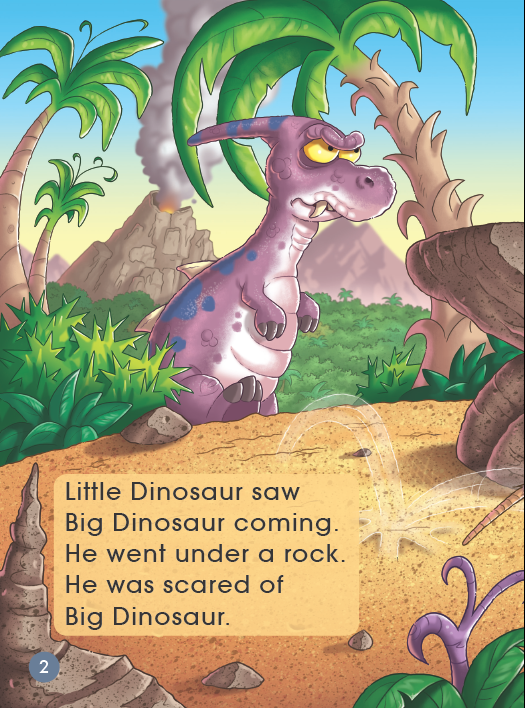 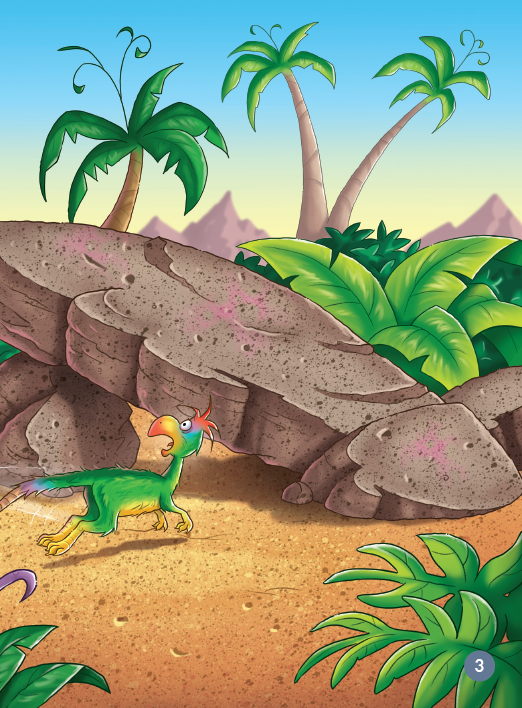 Why is Little Dinosaur looking so scared?
How did Little Dinosaur feel?
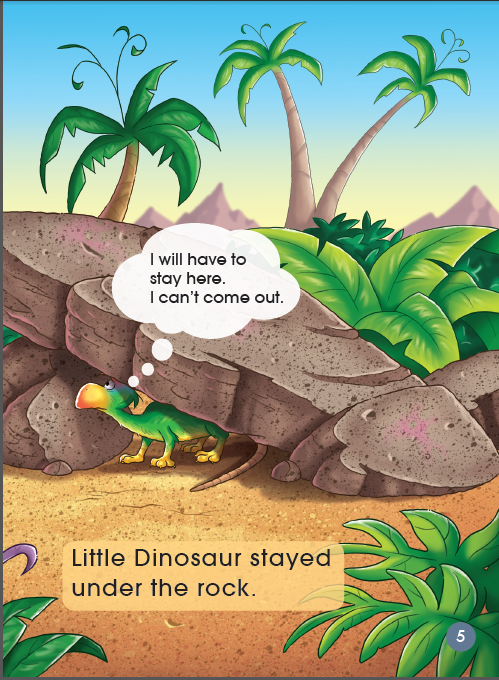 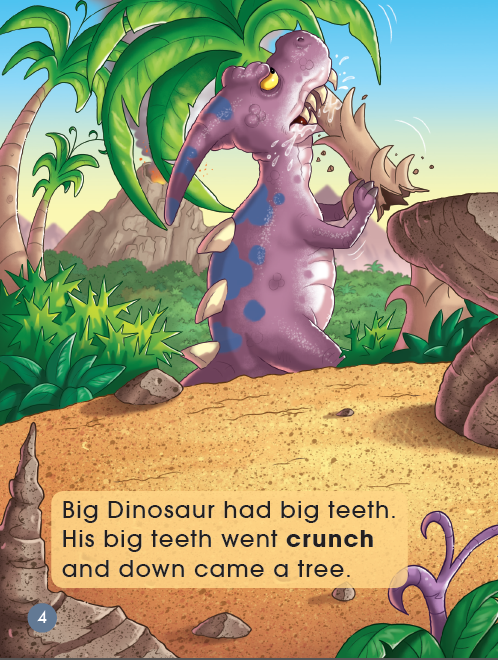 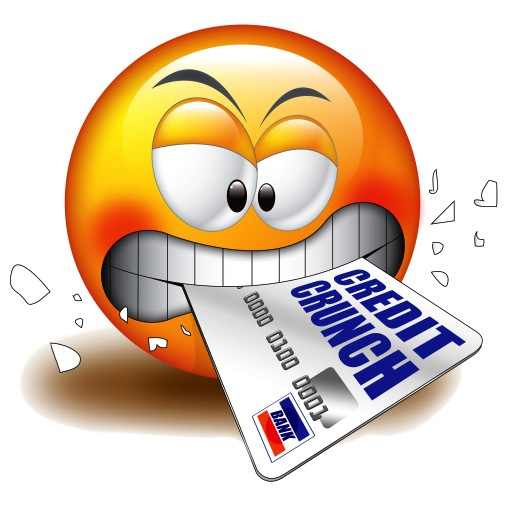 What did Big Dinosaur do?
What did Little Dinosaur do?
the  volcano erupted
What happened in the forest?
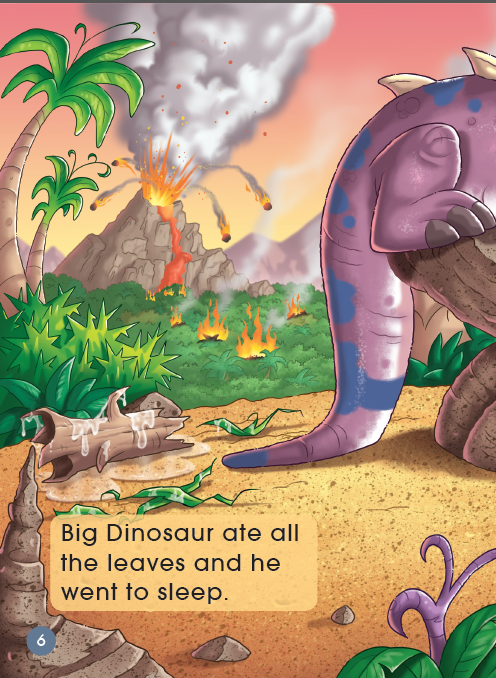 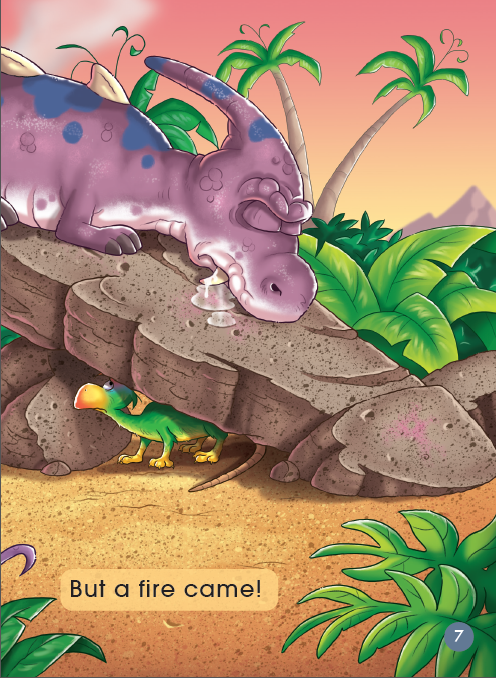 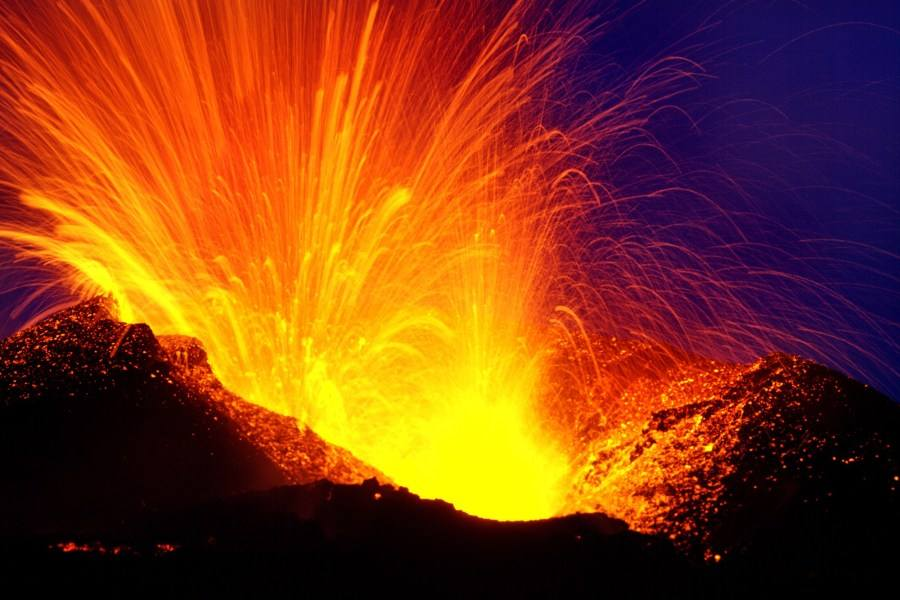 图片来源 
https://image.baidu.com/search/detail?ct=503316480&z=0&ipn=d&word=%E7%81%AB%E5%B1%B1%E7%88%86%E5%8F%91&step_word=&hs=0&pn=558&spn=0&di=138134223040&pi=0&rn=1&tn=baiduimagedetail&is=0%2C0&istype=2&ie=utf-8&oe=utf-8&in=&cl=2&lm=-1&st=-1&cs=79381698%2C1077253468&os=3340490680%2C486918765&simid=0%2C0&adpicid=0&lpn=0&ln=1822&fr=&fmq=1540186900930_R&fm=&ic=0&s=undefined&se=&sme=&tab=0&width=&height=&face=undefined&ist=&jit=&cg=&bdtype=0&oriquery=&objurl=http%3A%2F%2Fg0.hexunimg.cn%2F2015-09-11%2F179039494.jpg&fromurl=ippr_z2C%24qAzdH3FAzdH3Fgjof_z%26e3Bijx7g_z%26e3Bv54AzdH3Fda8c-al-88AzdH3F80lanl9bb_c_z%26e3Bip4s&gsm=1fe&rpstart=0&rpnum=0&islist=&querylist=
What was Big Dinosaur doing?
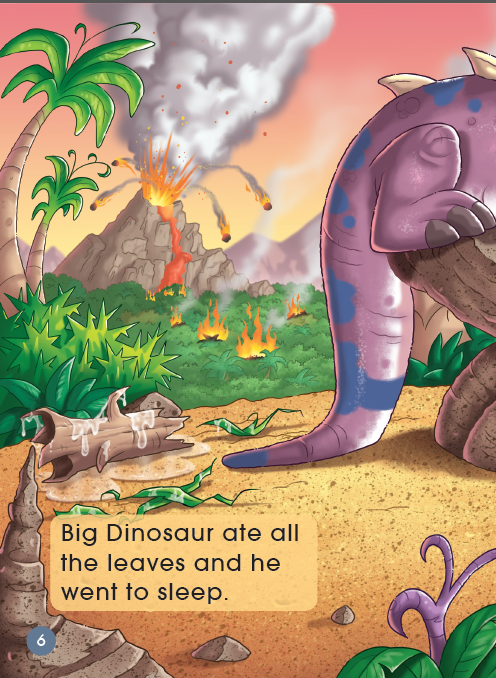 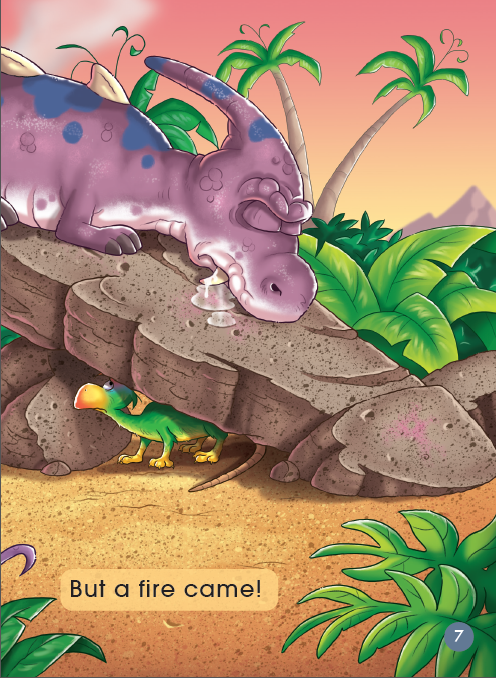 a fire came
图片来源 
https://image.baidu.com/search/detail?ct=503316480&z=0&ipn=d&word=%E7%81%AB%E5%B1%B1%E7%88%86%E5%8F%91&step_word=&hs=0&pn=558&spn=0&di=138134223040&pi=0&rn=1&tn=baiduimagedetail&is=0%2C0&istype=2&ie=utf-8&oe=utf-8&in=&cl=2&lm=-1&st=-1&cs=79381698%2C1077253468&os=3340490680%2C486918765&simid=0%2C0&adpicid=0&lpn=0&ln=1822&fr=&fmq=1540186900930_R&fm=&ic=0&s=undefined&se=&sme=&tab=0&width=&height=&face=undefined&ist=&jit=&cg=&bdtype=0&oriquery=&objurl=http%3A%2F%2Fg0.hexunimg.cn%2F2015-09-11%2F179039494.jpg&fromurl=ippr_z2C%24qAzdH3FAzdH3Fgjof_z%26e3Bijx7g_z%26e3Bv54AzdH3Fda8c-al-88AzdH3F80lanl9bb_c_z%26e3Bip4s&gsm=1fe&rpstart=0&rpnum=0&islist=&querylist=
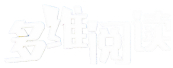 Read PP 6-11 by yourself and anwser the questions
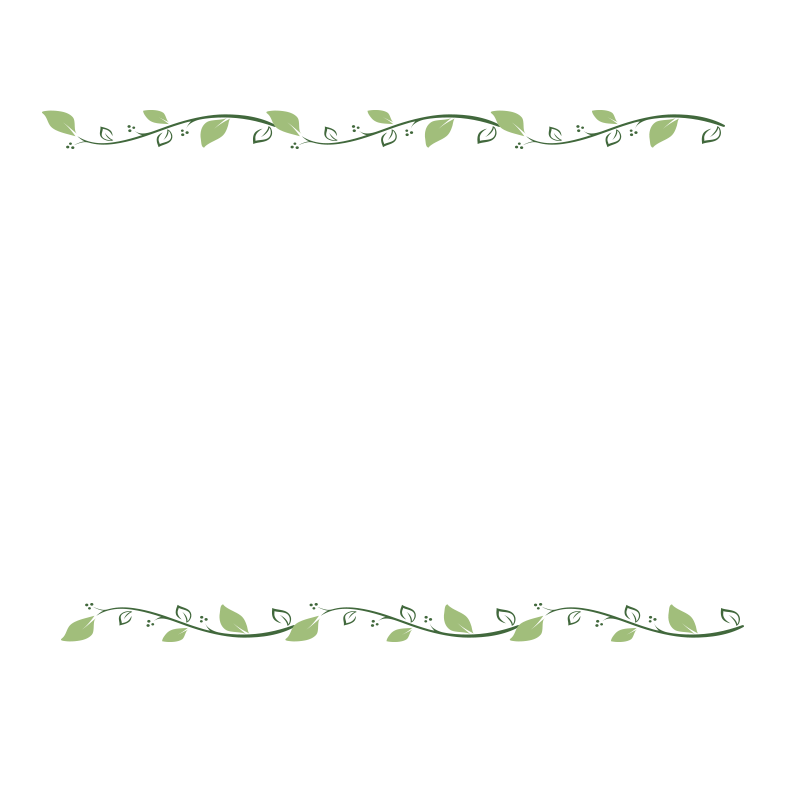 1. What did Little Dinosaur do? 
2. What did Big Dinosaur do?
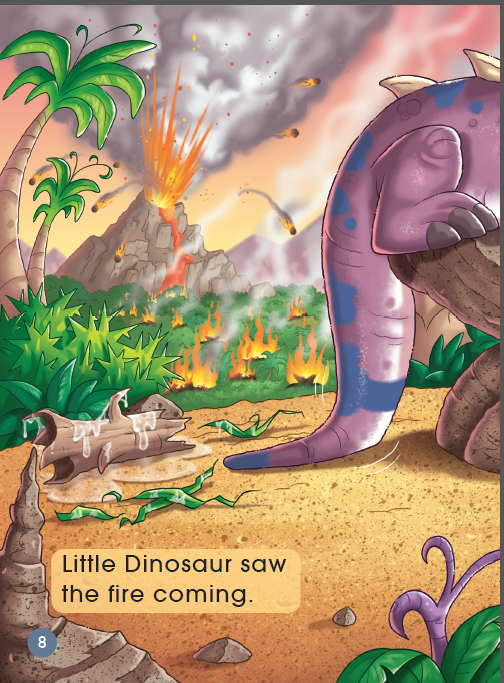 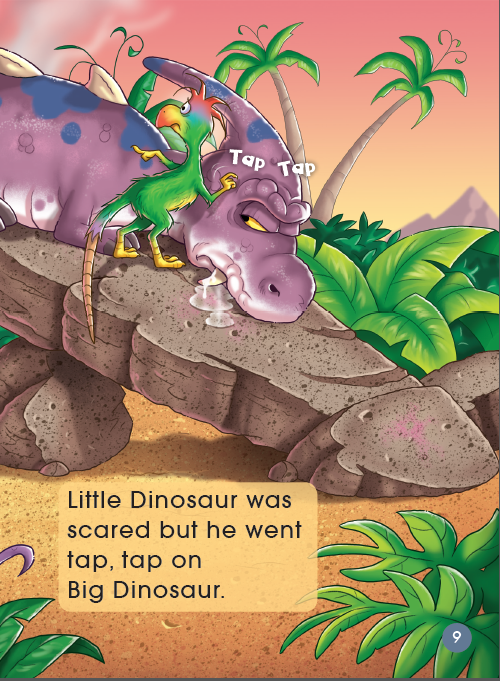 Why did Little Dinosaur choose to tap?
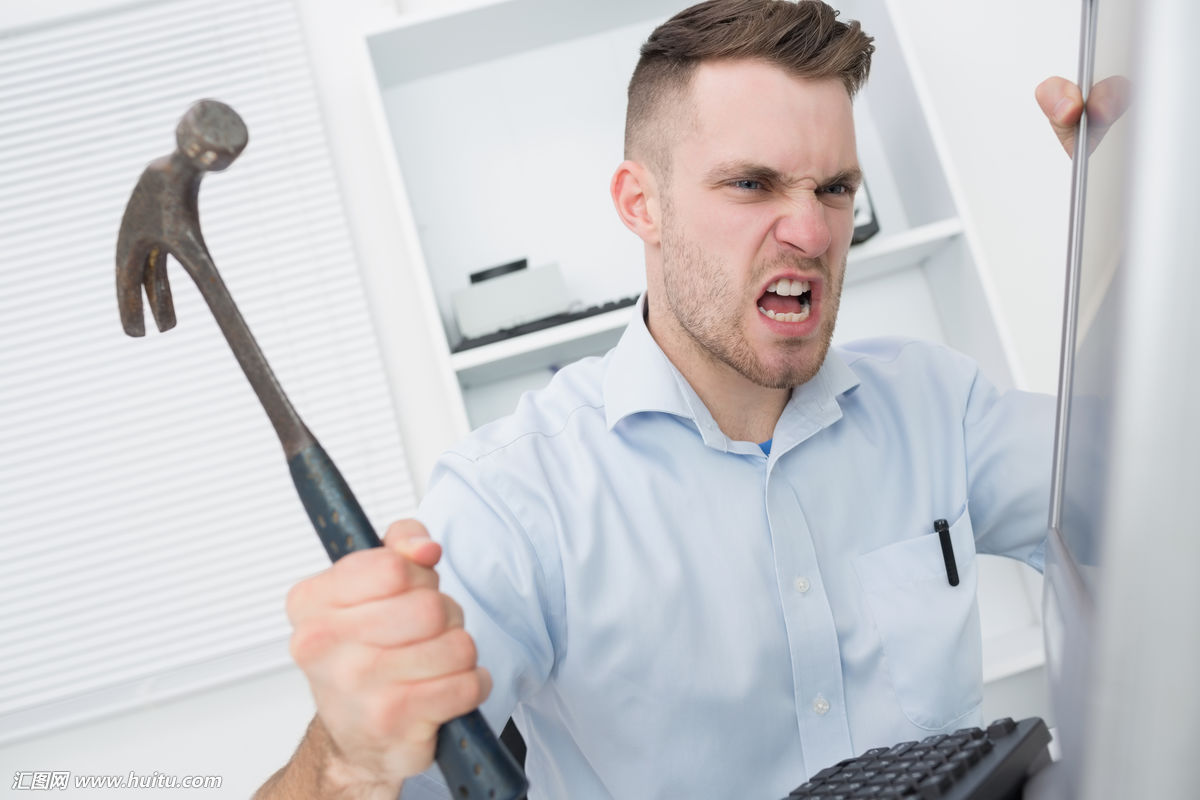 [Speaker Notes: 图片来源 http://image.baidu.com/search/detail?ct=503316480&z=0&ipn=d&word=%E8%BD%BB%E8%BD%BB%E7%9A%84%E6%95%B2%E6%89%93&step_word=&hs=0&pn=42&spn=0&di=17114362451&pi=0&rn=1&tn=baiduimagedetail&is=0%2C0&istype=0&ie=utf-8&oe=utf-8&in=&cl=2&lm=-1&st=undefined&cs=1322794402%2C2665986216&os=336427588%2C1738428964&simid=1961658747%2C884976890&adpicid=0&lpn=0&ln=1155&fr=&fmq=1535161356450_R&fm=&ic=undefined&s=undefined&se=&sme=&tab=0&width=undefined&height=undefined&face=undefined&ist=&jit=&cg=&bdtype=13&oriquery=&objurl=http%3A%2F%2Fimgsrc.baidu.com%2Fimage%2Fc0%3Dpixel_huitu%2C0%2C0%2C294%2C40%2Fsign%3D7fff31c370cb0a46912f8379021b9348%2F11385343fbf2b211e01f5677c18065380cd78ed2.jpg&fromurl=ippr_z2C%24qAzdH3FAzdH3Fooo_z%26e3Bi7tp7_z%26e3Bv54AzdH3Fri5p5AzdH3Ffi5oAzdH3Fda8mabnaAzdH3Fa99nnbl8a9aa_z%26e3Bip4s&gsm=0&rpstart=0&rpnum=0&islist=&querylist=
http://image.baidu.com/search/detail?ct=503316480&z=0&ipn=d&word=%E8%BD%BB%E8%BD%BB%E7%9A%84%E6%95%B2%E6%89%93&step_word=&hs=0&pn=102&spn=0&di=28441040101&pi=0&rn=1&tn=baiduimagedetail&is=0%2C0&istype=0&ie=utf-8&oe=utf-8&in=&cl=2&lm=-1&st=undefined&cs=2058367920%2C3751308024&os=2977864697%2C272561730&simid=4178784154%2C693787068&adpicid=0&lpn=0&ln=1155&fr=&fmq=1535161356450_R&fm=&ic=undefined&s=undefined&se=&sme=&tab=0&width=undefined&height=undefined&face=undefined&ist=&jit=&cg=&bdtype=0&oriquery=&objurl=http%3A%2F%2Fthumbs.dreamstime.com%2Fx%2F%E6%95%B2%E6%89%93%E9%94%A4%E5%AD%90-10249259.jpg&fromurl=ippr_z2C%24qAzdH3FAzdH3Fvg_z%26e3B16jw4fpt4j_z%26e3Bv54AzdH3F%25Ec%25bc%25bD%25E0%25bl%25bb%25E0%25Ab%25bE%25Ec%25BA%25ln%25Ec%25AD%25lb%25Ec%25lB%25BE%25E0%25bl%25b0-%25Em%25lc%25Bd%25Em%25bl%25ln%25El%25l9%25A9%25Ec%25AD%25la-t4w2j8ad9ldcl&gsm=3c&rpstart=0&rpnum=0&islist=&querylist=]
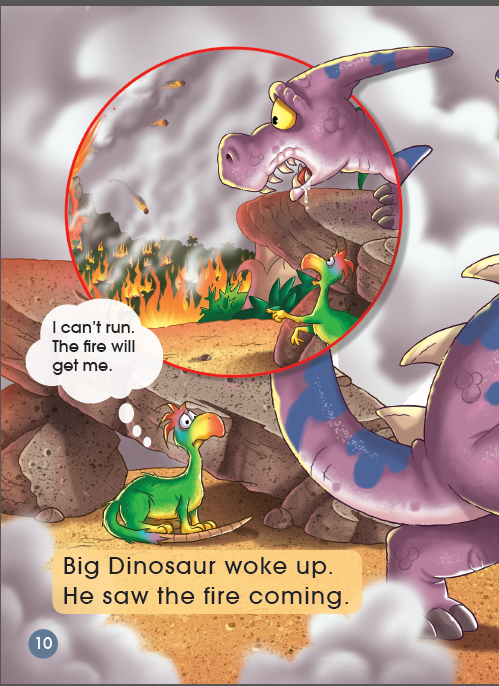 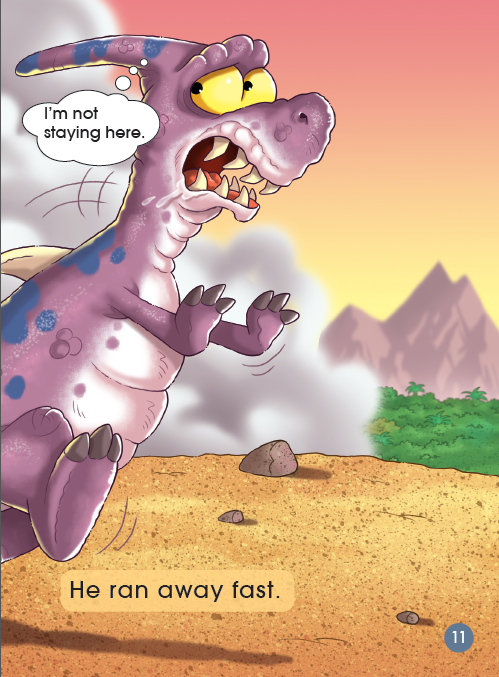 Little Dinosaur was surprised
went crunch and down came a tree
ran away fast
came to help
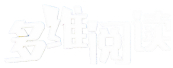 1. Read PP 6-11 by yourself2. Finish Worksheet 1
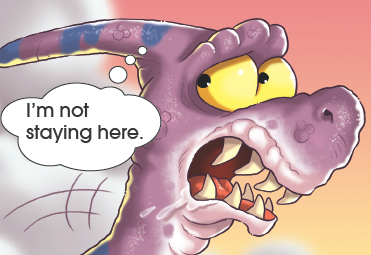 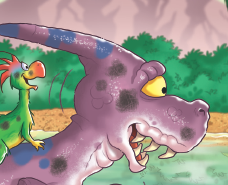 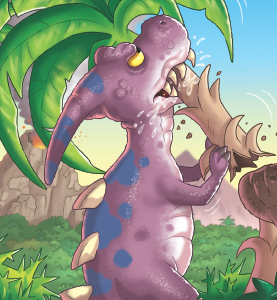 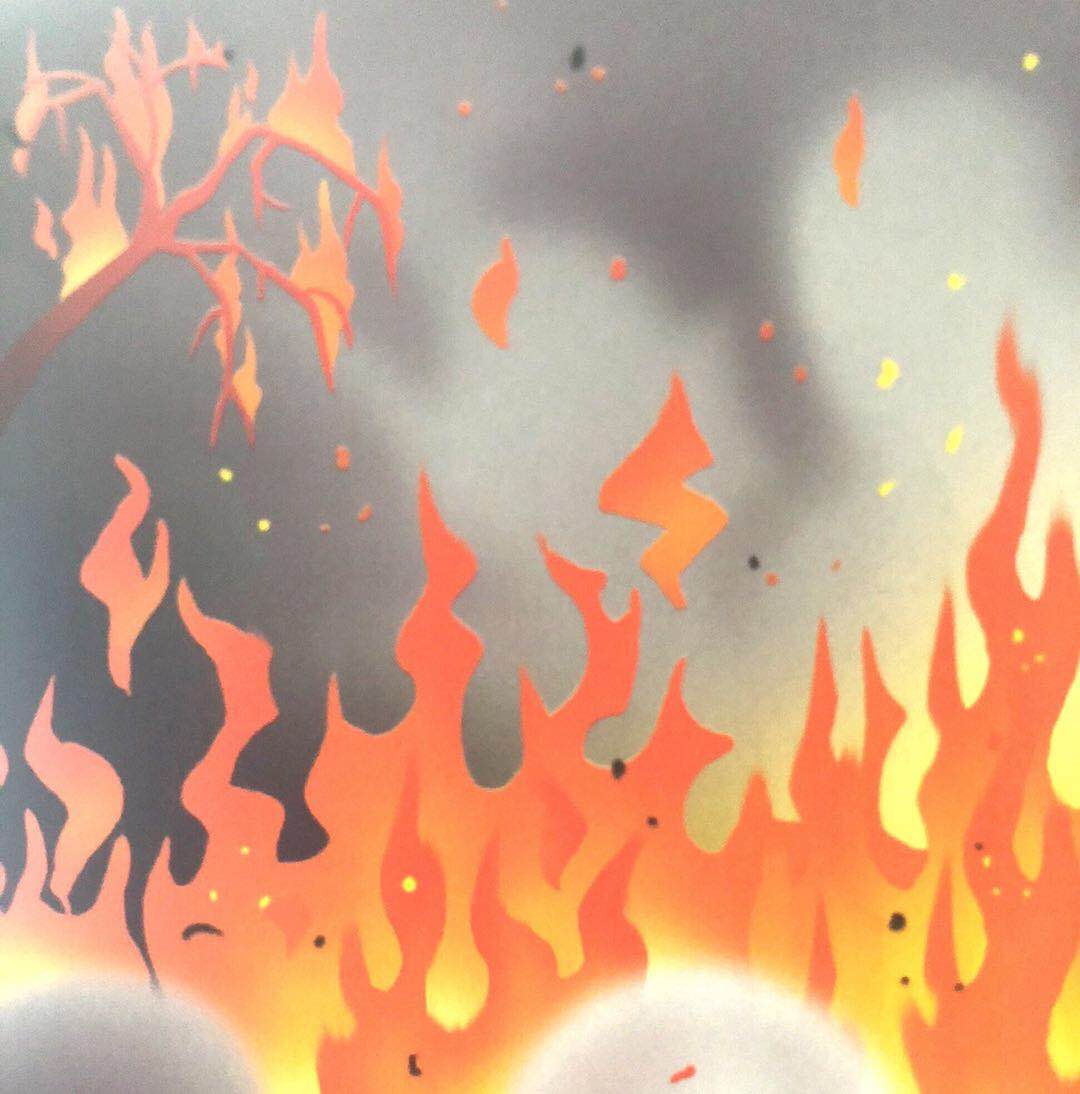 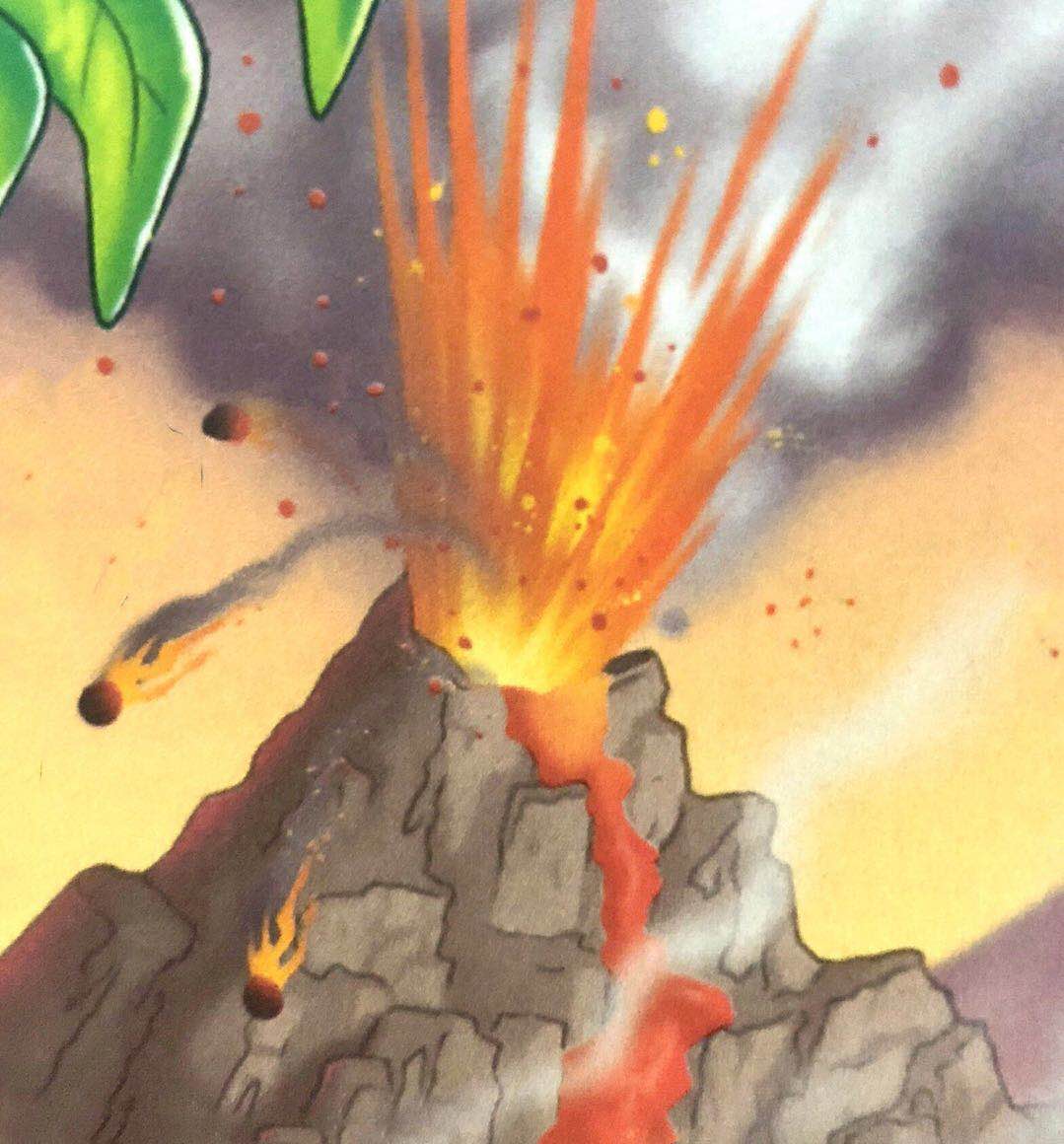 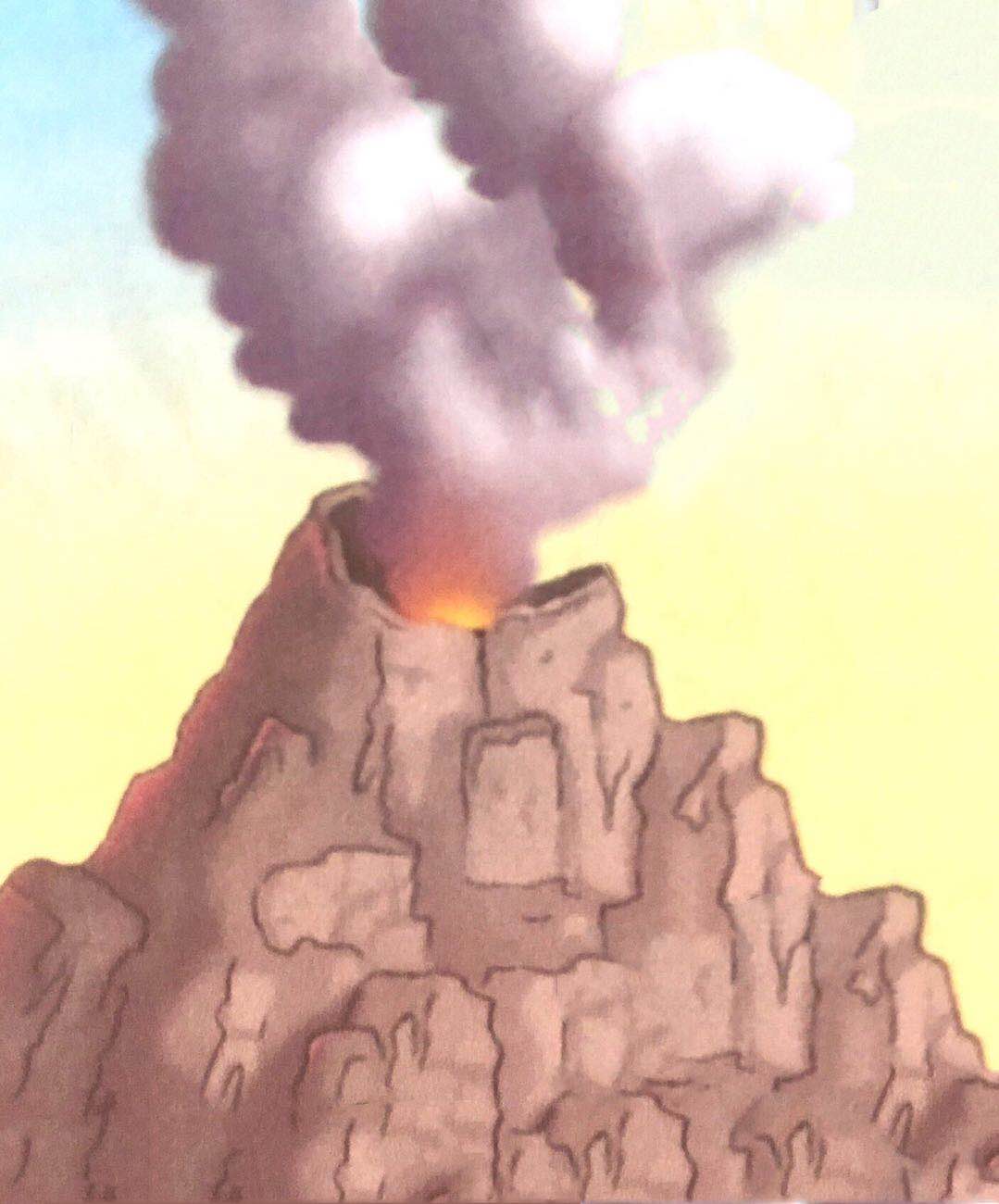 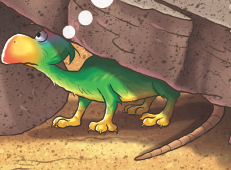 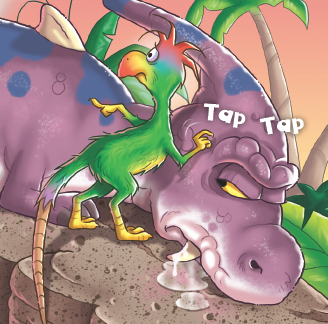 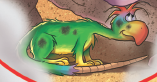 stayed under the rock
stayed under the rock
was scared but went tap, tap
went crunch and down came a tree
ran away fast
came to help
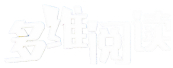 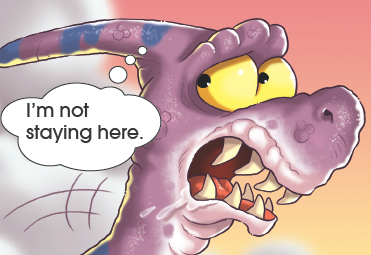 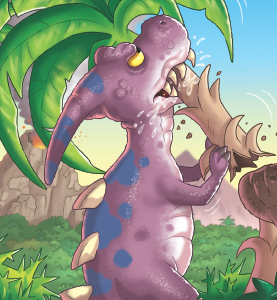 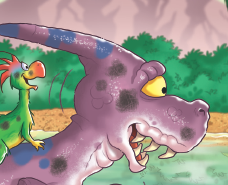 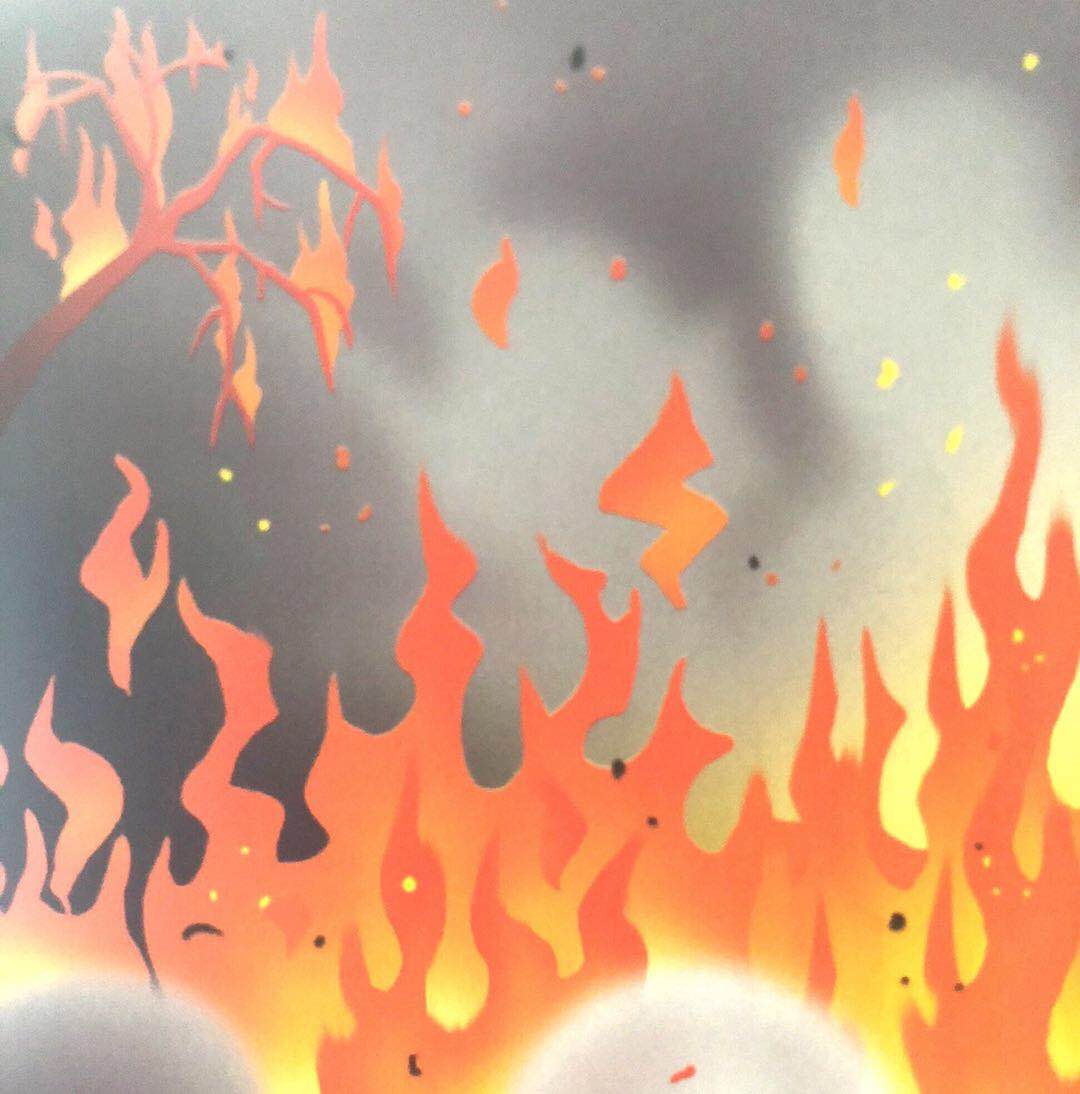 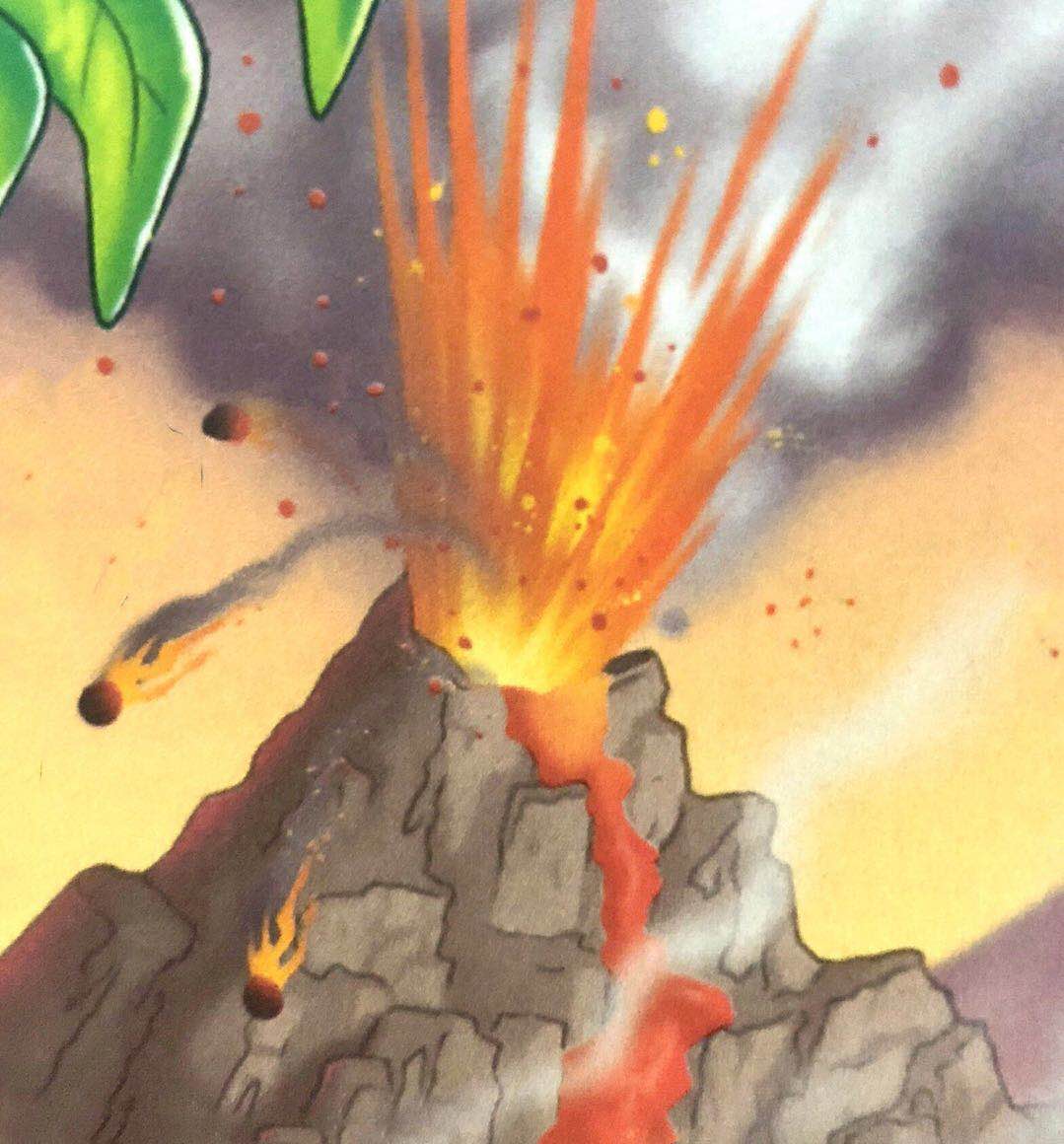 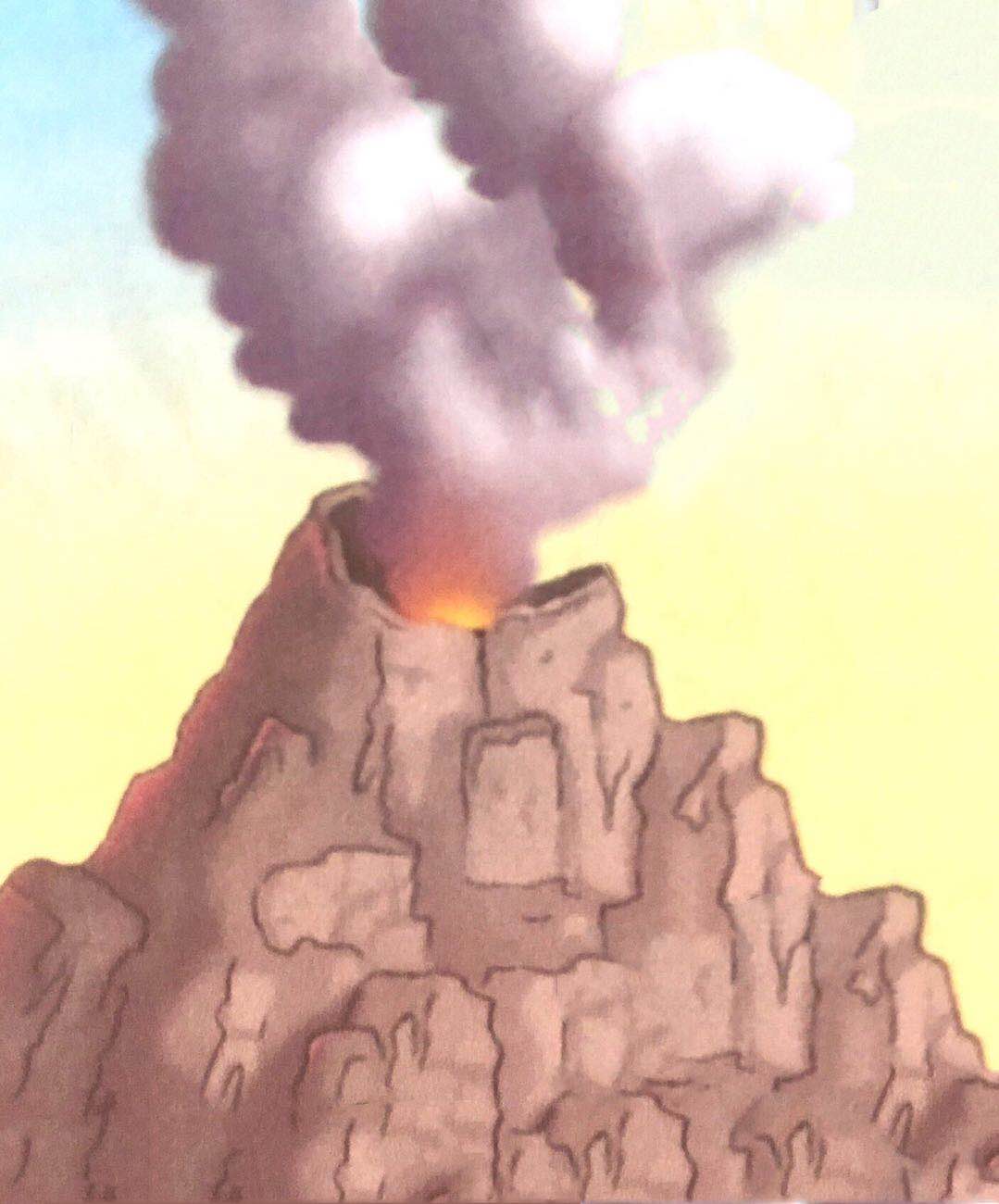 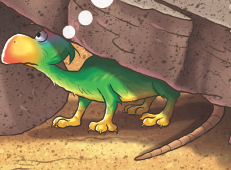 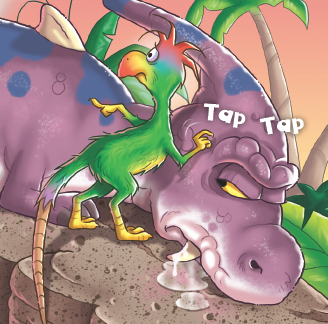 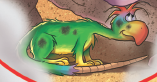 stayed under the rock
stayed under the rock
was scared but went tap, tap
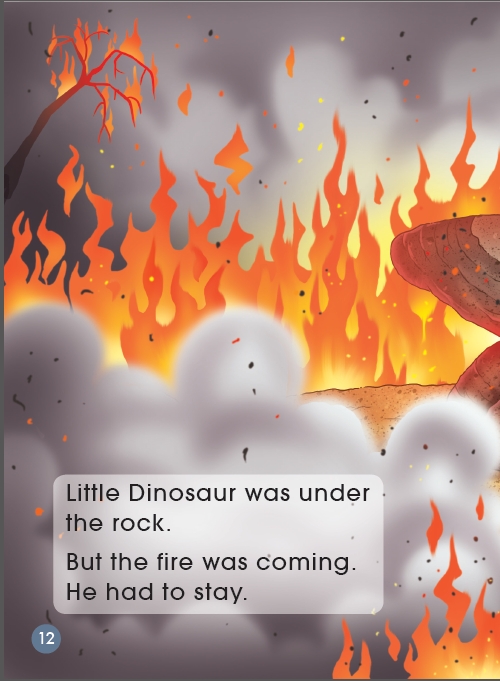 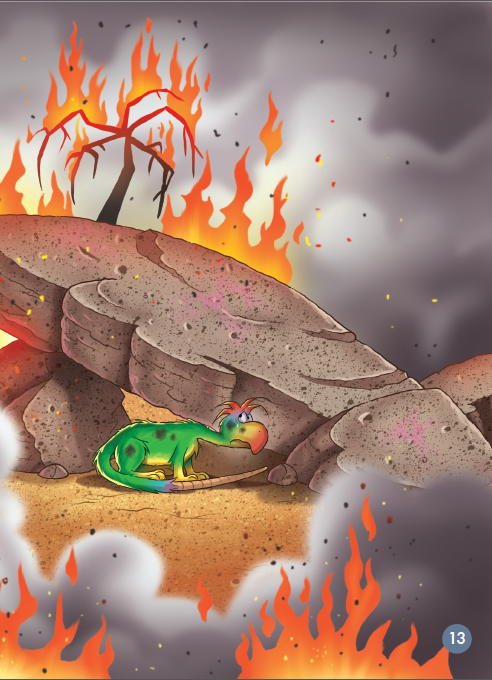 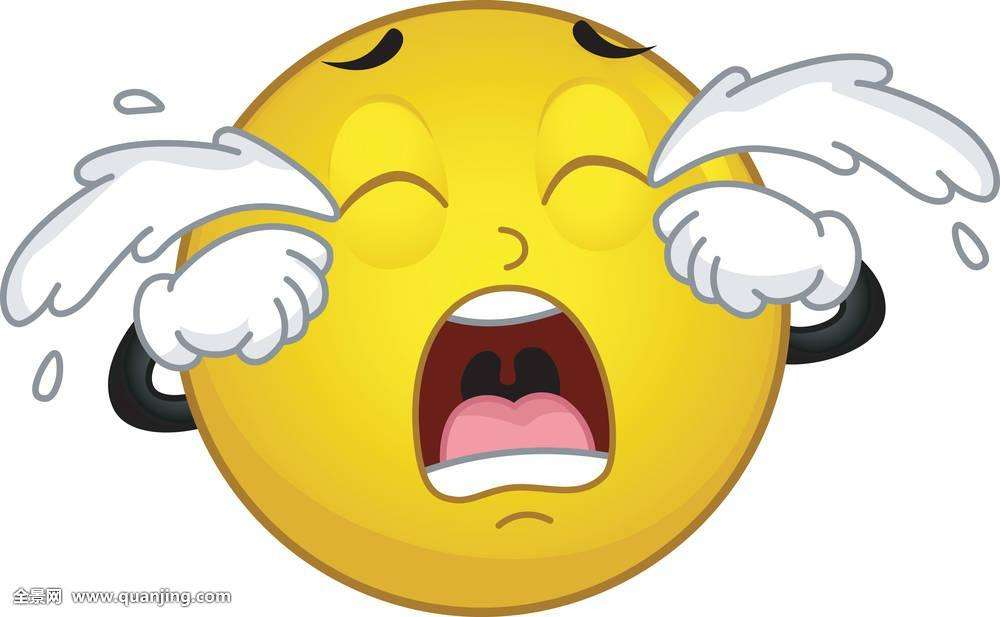 What was Little Dinosaur doing?
How did he feel?
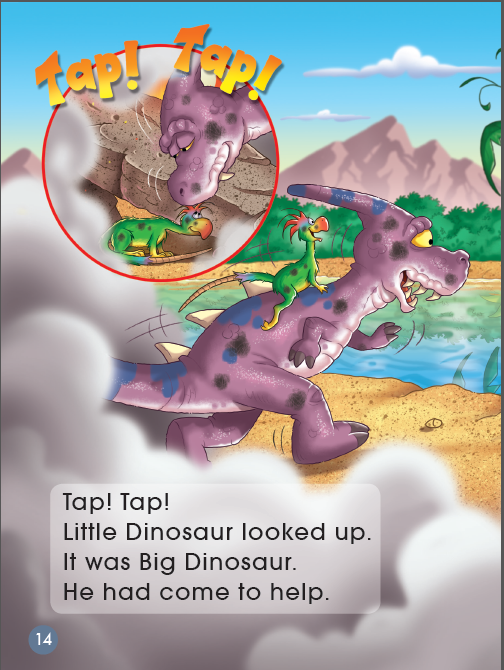 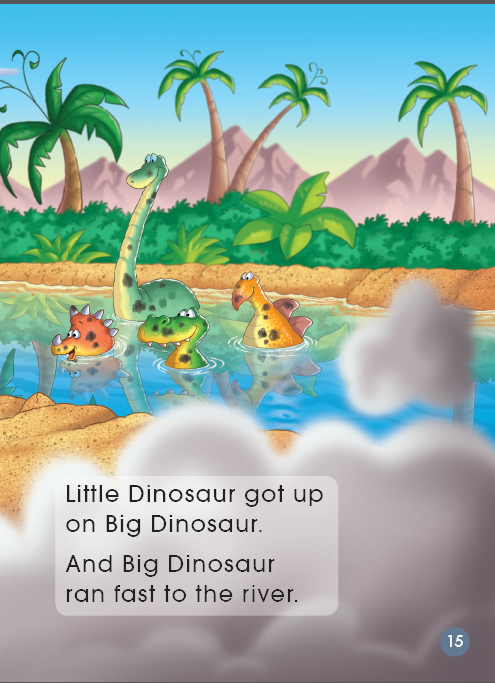 How did Big Dinosaur help him?
What do you think of him?
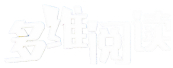 Listen and repeat
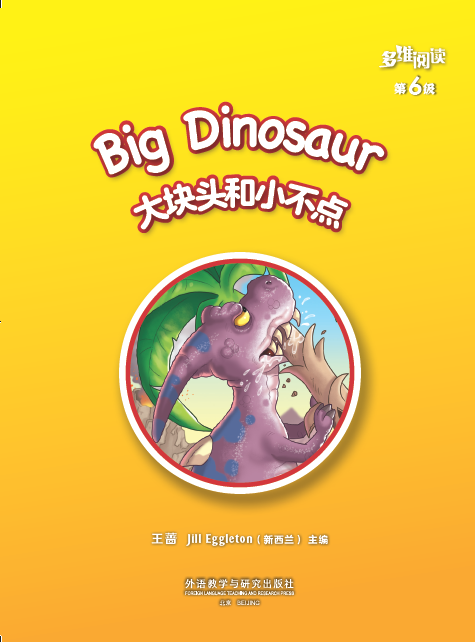 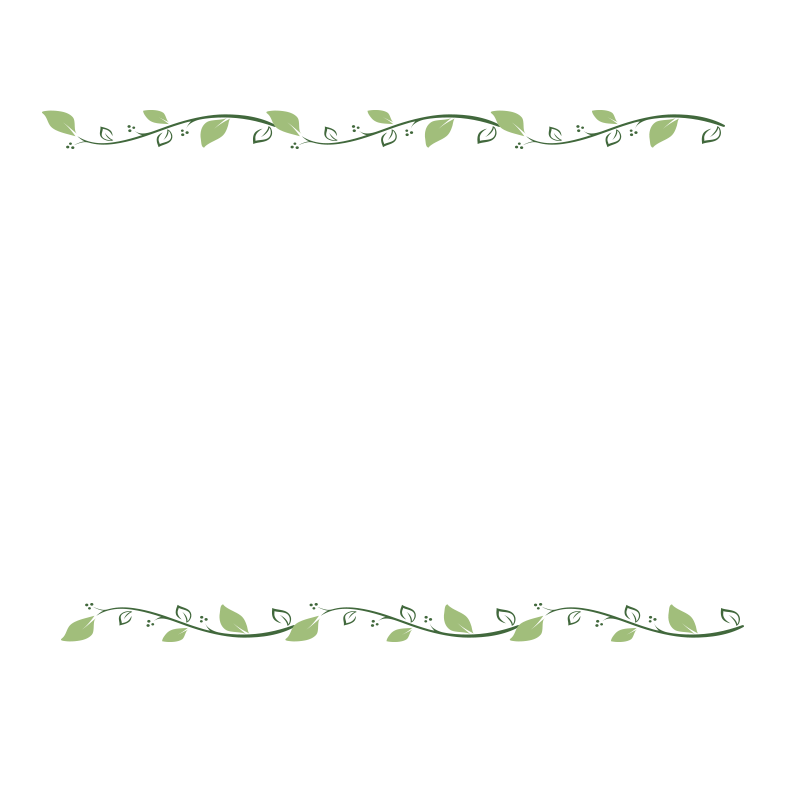 Tips:
1. Listen carefully.
2. Follow to read.
3. Point with fingers.
Cause
Problem
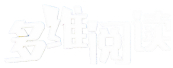 The volcano erupted.
A _______ came.
1. Finish Worksheet 2
2. Talk about it with your partner
Solution
Tap Tap/ran away by yourself/help others
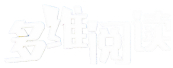 Help each other.
Talk about the story
Q1: If Big Dinosaur didn't help Little Dinosaur, what would happen?
Q2: If Big Dinosaur were nice to others in the beginning, what would happen?
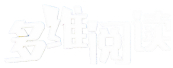 Homework
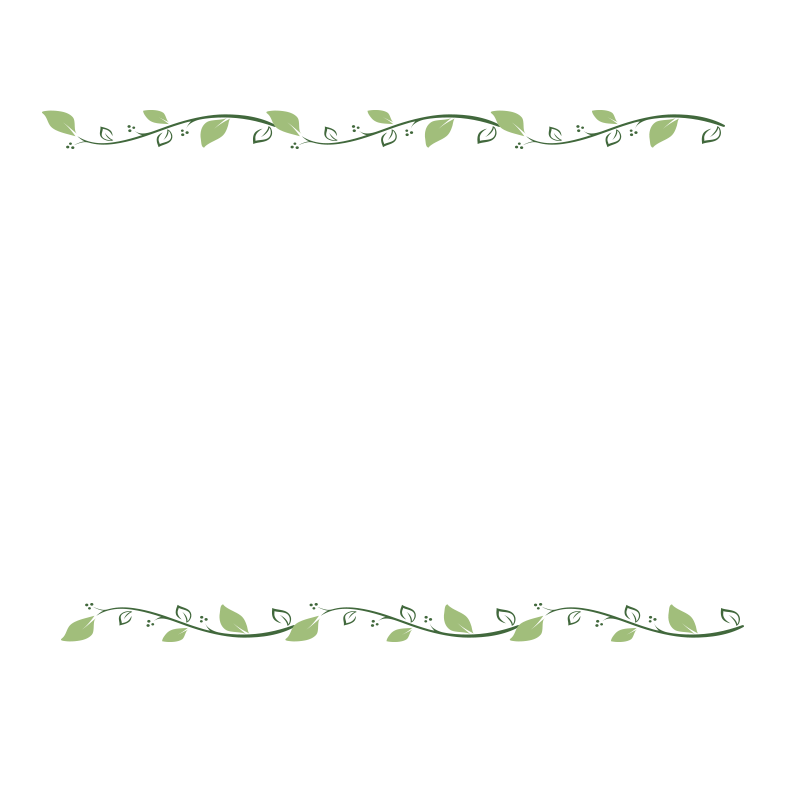 Read the story again.
Tell a story that happened between you and your friends.